True Religion: Giving Matt. 6:1-4Pastor SamAugust 21, 2022
Scripture Reading
True Religion
Matthew 6:1-4
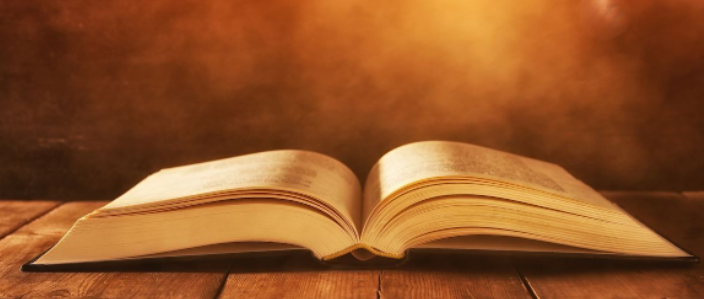 Overview of Matthew 5
“Blessed” are those who are citizens of God’s kingdom – Godly Character    (Matt. 5:1-12)
Those in God’s kingdom will influence the world: Salt & Light (Matt. 5:13-16)
Those in God’s kingdom will manifest true righteousness: Perfection (Matt. 5:17-48)
True Religion – Matt. 6:1-18
Controlling verse: Matt. 6:1
“Beware of practicing your righteousness before other people in order to be seen by them, for then you will have no reward from your Father who is in heaven.”

Giving - Matt. 6:1-4

Praying - Matt. 6:5-15

Fasting - Matt. 6:16-18
Matt. 6:1-4 True Religion – Giving
Hypocritical Giving – Matt. 6:2
 Matt. 25:41-46 Condemnation of Goats

 True Giving – Matt. 6:3-4a
 Matt. 25:35-40 Praise of the Sheep

True heavenly rewards – Matt. 6:4b
 Matt. 25:34 Reward for the Sheep
 Matt. 6:20 Treasures in heaven…
How then should be practice giving?
John 3:16 God the Father’s example
 Phil. 2:3-9 Jesus, penultimate
 2 Cor. 9:6-7 Sow bountifully w/ a cheerful heart
 Constantly check our heart/motivation
 2 Tim. 4:6-8 Paul’s goal: crown of righteousness
 1 Cor. 15:58 Paul’s mindset: always abounding in the work of the Lord!
To God be the glory!